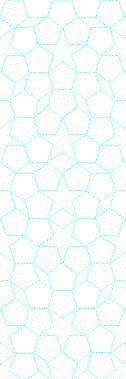 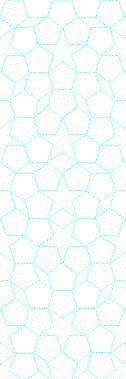 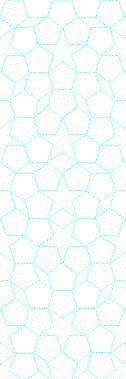 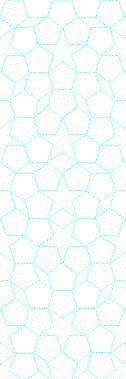 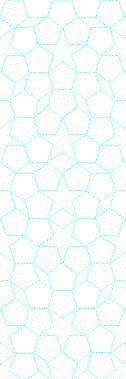 YTÜ 
FEN EDEBİYAT FAKÜLTESİ 
KİMYA BÖLÜMÜ
SEMİNER DERSİ SUNUMU
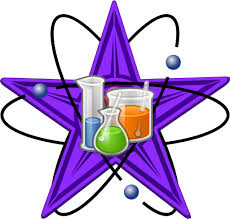 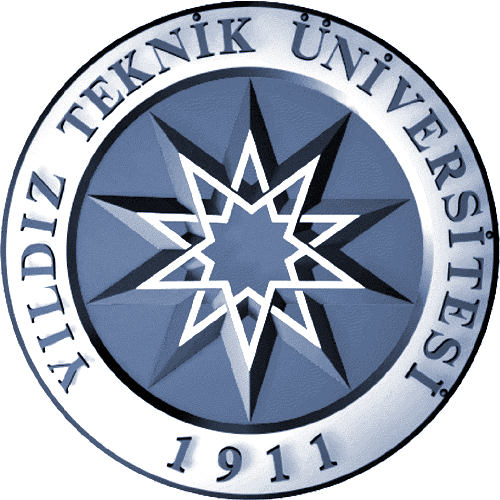 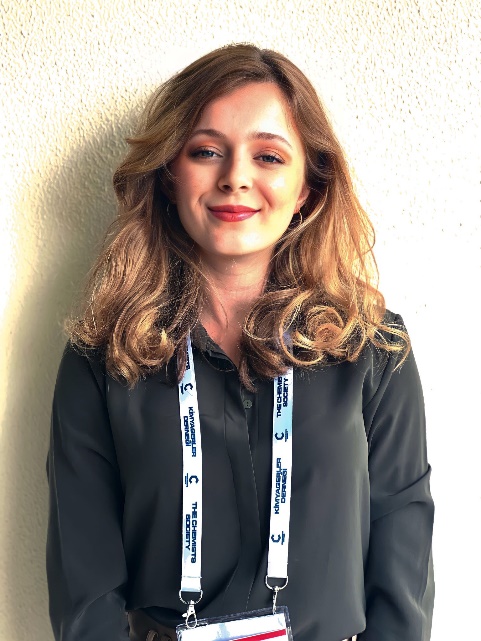 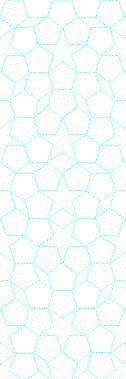 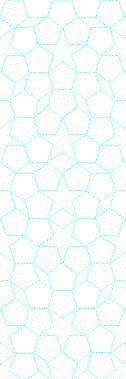 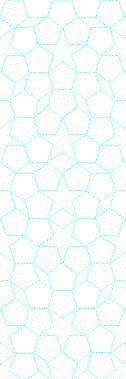 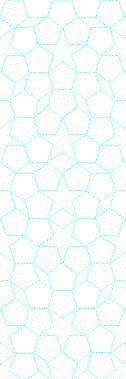 BERRA LUSNA
22519015
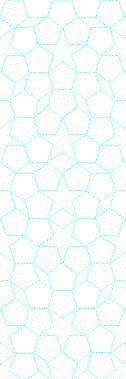 ANTİKANSER AKTİVİTE GÖSTERECEK YENİ HETEROHALKALI BİLEŞİKLERİN SENTEZİ







Danışman
DOÇ. DR. ÖMER TAHİR GÜNKARA
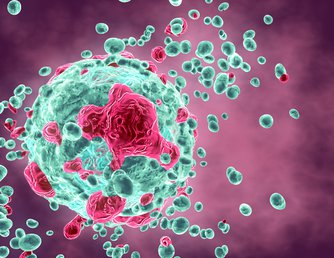 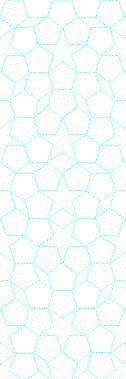 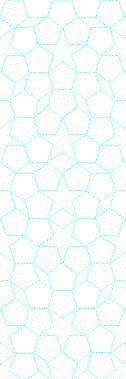 Tarih:  21.03.2024  Saat:  18.40
Yer:  Fen-Edebiyat Fakültesi